Figure 1: Piece of the SBML encoded model from Hong CI. Please note the usage of SBO terms and MIRIAM URIs in the ...
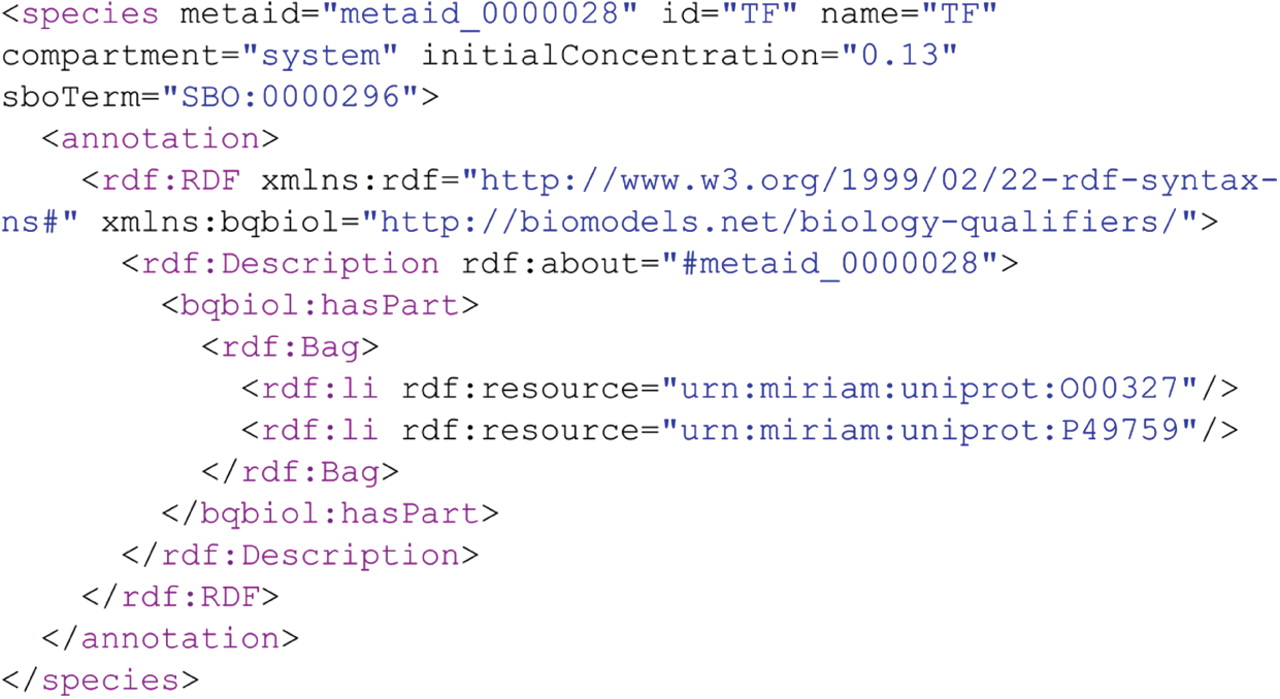 Brief Bioinform, Volume 11, Issue 3, May 2010, Pages 270–277, https://doi.org/10.1093/bib/bbp056
The content of this slide may be subject to copyright: please see the slide notes for details.
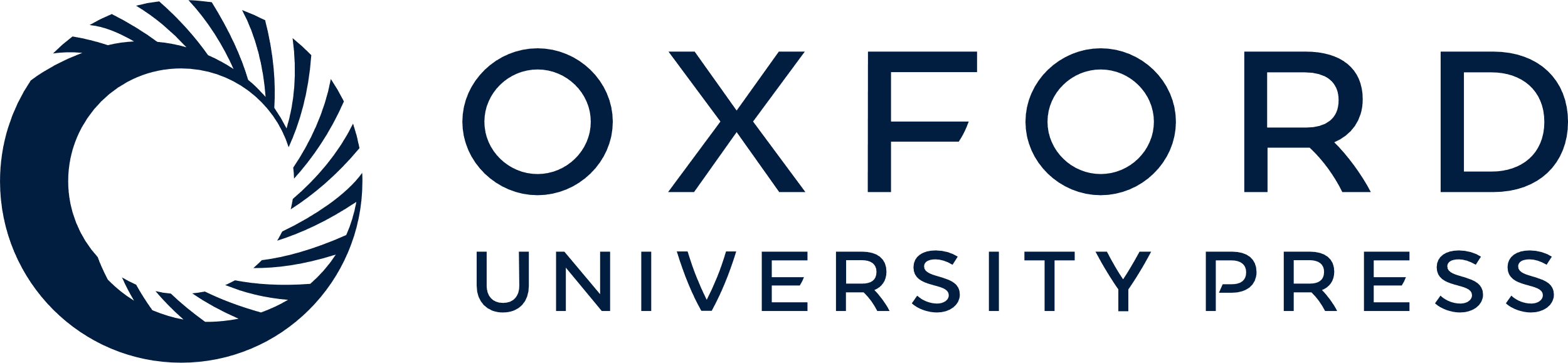 [Speaker Notes: Figure 1: Piece of the SBML encoded model from Hong CI. Please note the usage of SBO terms and MIRIAM URIs in the annotation of the model components.


Unless provided in the caption above, the following copyright applies to the content of this slide: © The Author 2009. Published by Oxford University Press. For Permissions, please email: journals.permissions@oxfordjournals.org]
Figure 2: Details of the SBO term: macromolecular complex (SBO:0000296).
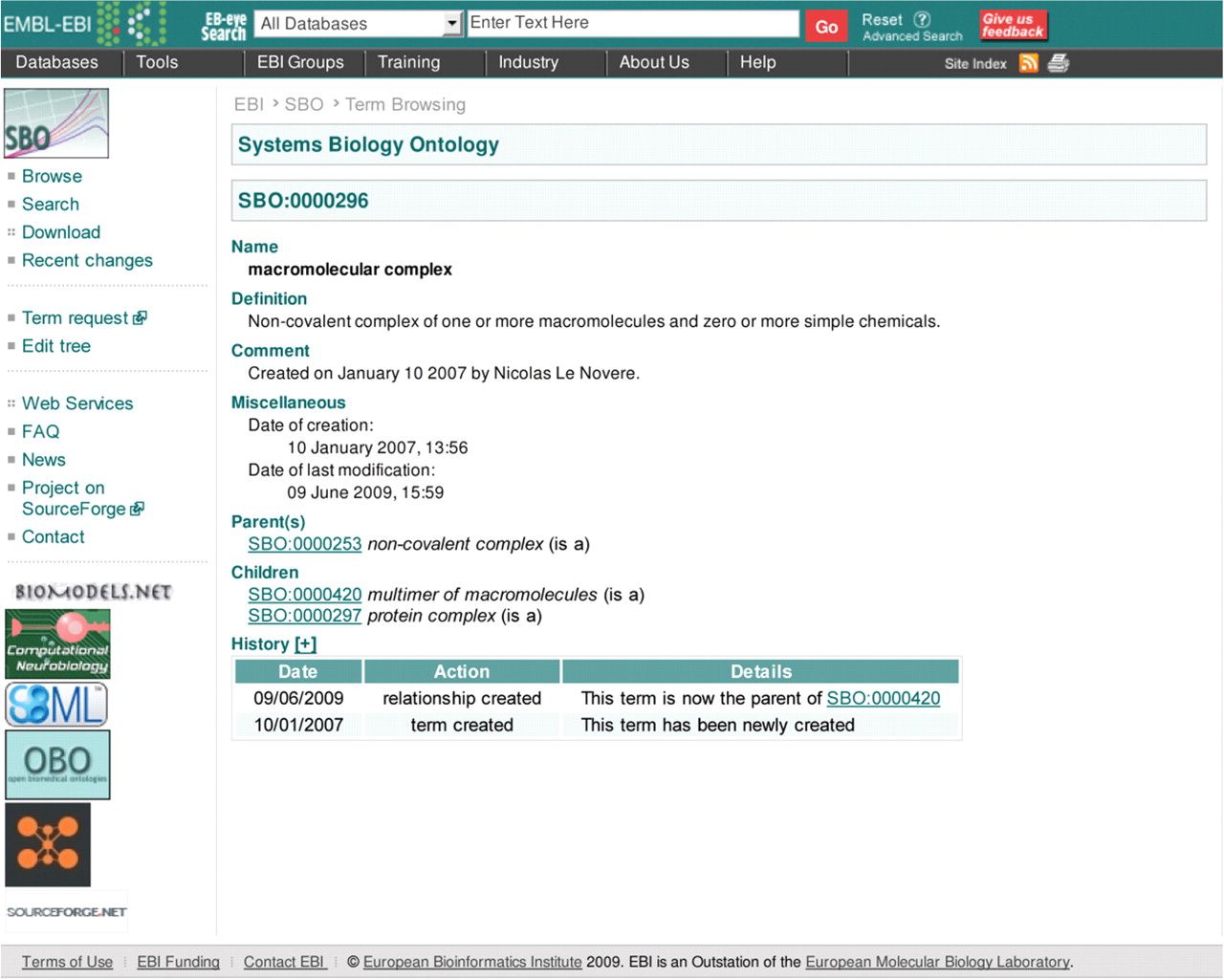 Brief Bioinform, Volume 11, Issue 3, May 2010, Pages 270–277, https://doi.org/10.1093/bib/bbp056
The content of this slide may be subject to copyright: please see the slide notes for details.
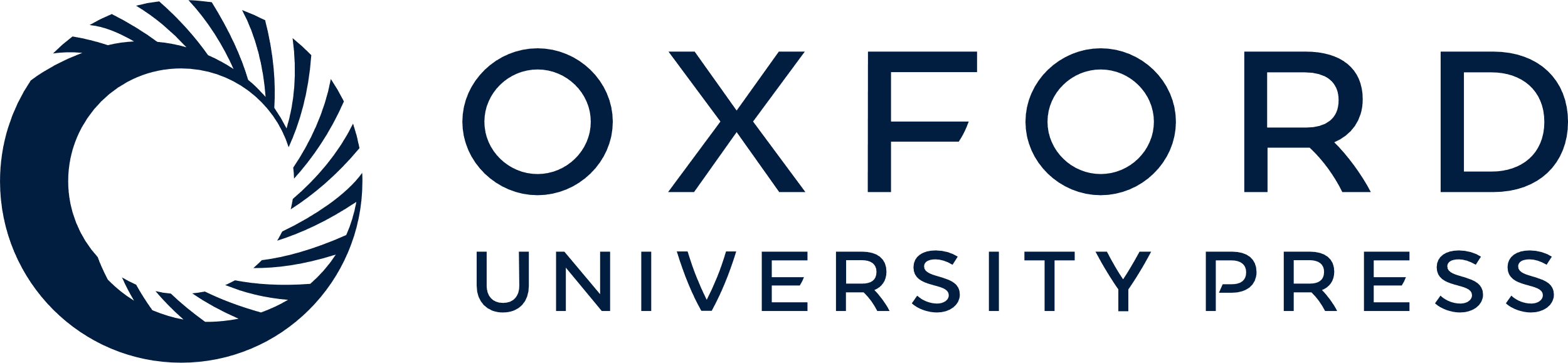 [Speaker Notes: Figure 2: Details of the SBO term: macromolecular complex (SBO:0000296).


Unless provided in the caption above, the following copyright applies to the content of this slide: © The Author 2009. Published by Oxford University Press. For Permissions, please email: journals.permissions@oxfordjournals.org]
Figure 3: Uniprot record from MIRIAM Resources: there are three different resources or physical locations where the ...
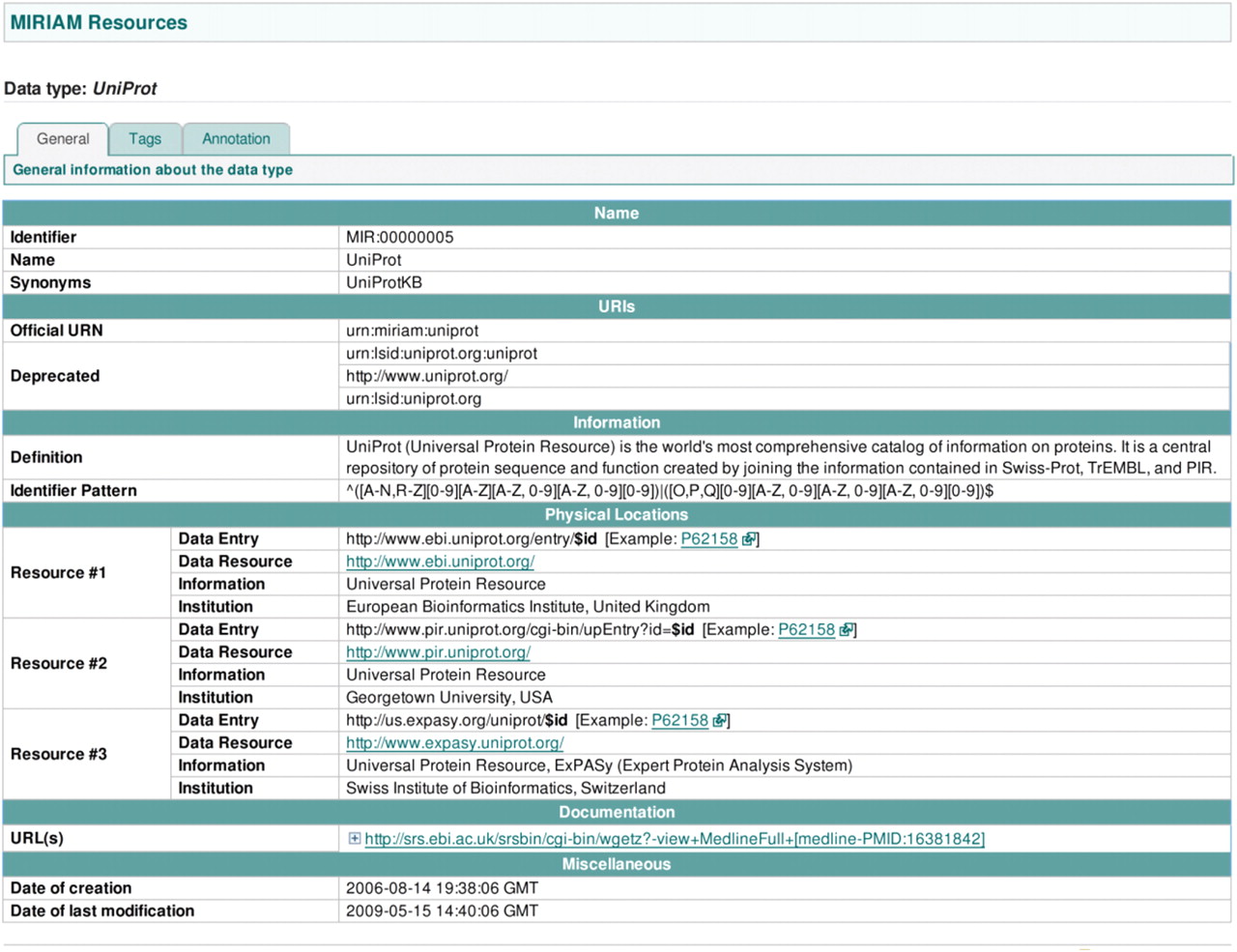 Brief Bioinform, Volume 11, Issue 3, May 2010, Pages 270–277, https://doi.org/10.1093/bib/bbp056
The content of this slide may be subject to copyright: please see the slide notes for details.
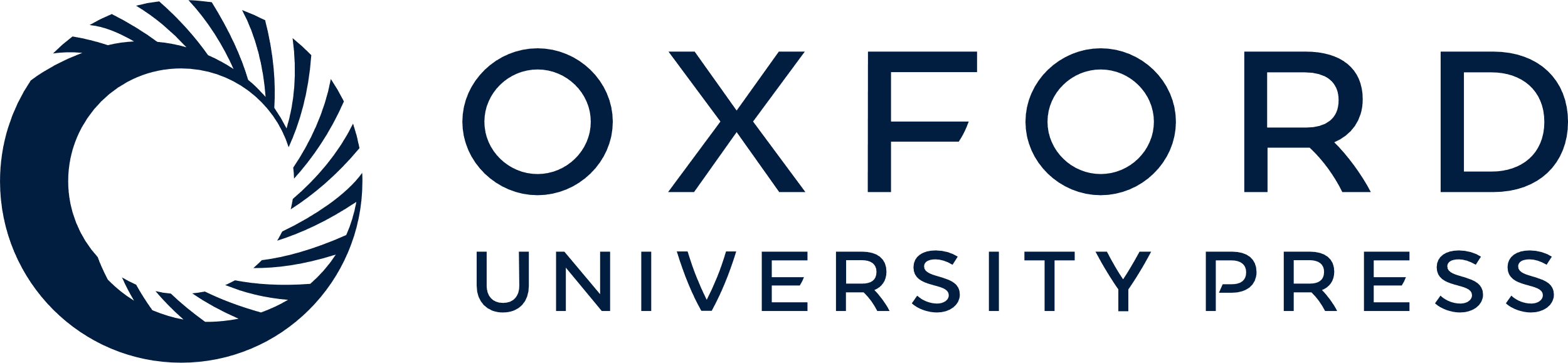 [Speaker Notes: Figure 3: Uniprot record from MIRIAM Resources: there are three different resources or physical locations where the data about this dataset is stored and can be retrieved.


Unless provided in the caption above, the following copyright applies to the content of this slide: © The Author 2009. Published by Oxford University Press. For Permissions, please email: journals.permissions@oxfordjournals.org]